Weather UnitAtmosphere
8-19 to 8-23
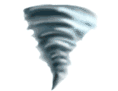 MENU
Atmospheric Layers
Earth’s atmosphere is the layer of gases that surrounds the planet and makes conditions on Earth suitable for living things.

Earth’s atmosphere is divided into several different atmospheric layers extending from Earth’s surface outward: 
			Troposphere
			Stratosphere
			Mesosphere
			Thermosphere
			Ionosphere
			Exosphere
The Steaks Must Thaw In Europe!
Our Restless Atmosphere 11:19
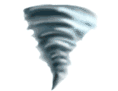 MENU
Atmospheric Layers
The layer of gases surrounding Earth; composed mainly of nitrogen and oxygen
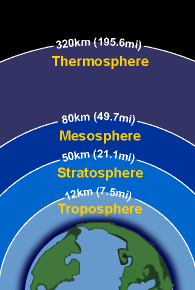 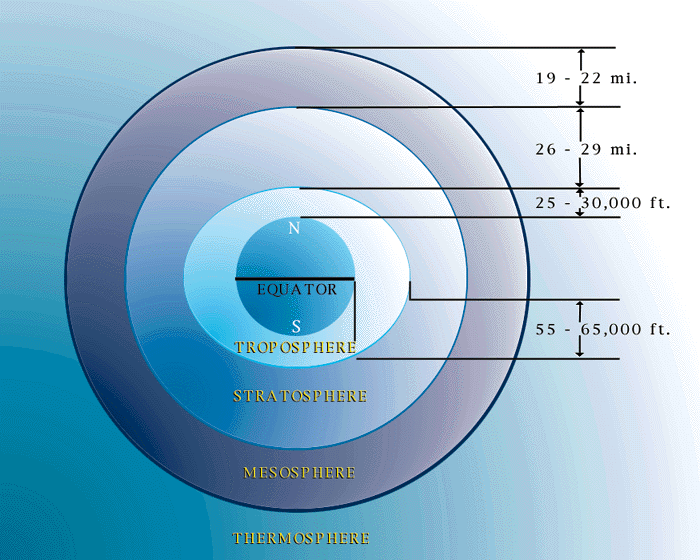 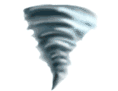 MENU
Atmospheric Layers
Troposphere
This is where all plants and animals live and breathe
Where weather takes place
Air is mixes
T decreases with altitude
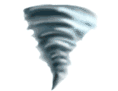 MENU
Atmospheric Layers
Stratosphere
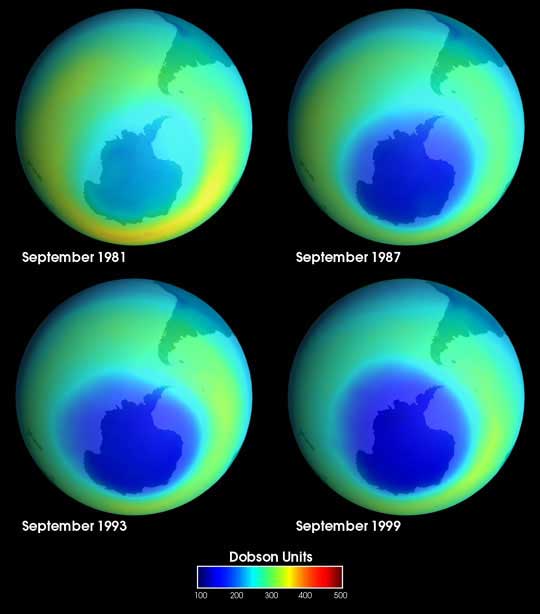 Ozone in this layer stops many of the sun's harmful rays from reaching the earth
People can not breathe in this layer.
Ozone layer depletion over time
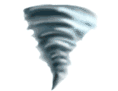 MENU
Atmospheric Layers
Mesosphere
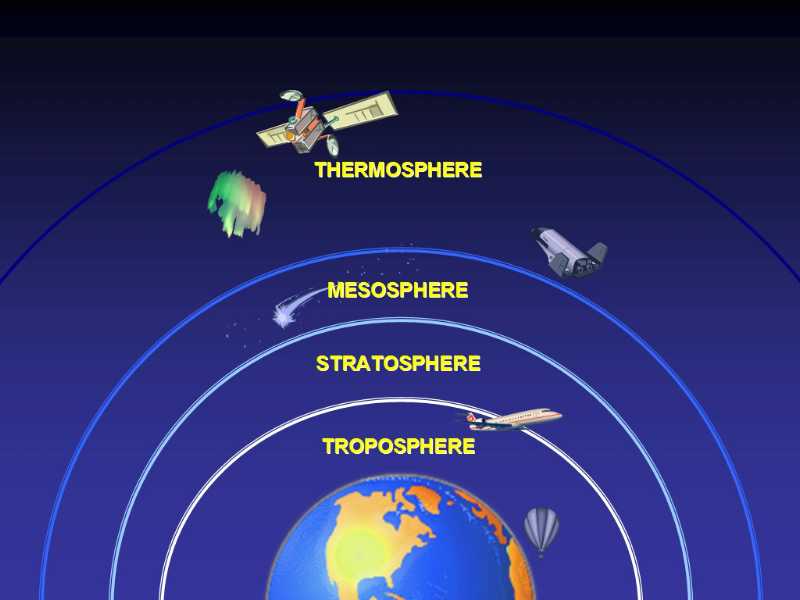 T decreases with altitude
This is where we see "falling stars" – meteors burning up as they fall to Earth
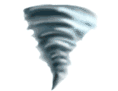 MENU
Atmospheric Layers
Thermosphere
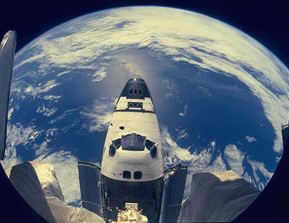 Layer of the atmosphere which is first exposed to the Sun's radiation and so is first heated by the Sun. 
The air is very thin 
The temperature dependent on solar activity.
Thermosphere Cooling - large, QuickTime, 54.7 MB
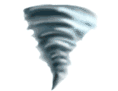 MENU
Atmospheric Layers
Ionosphere
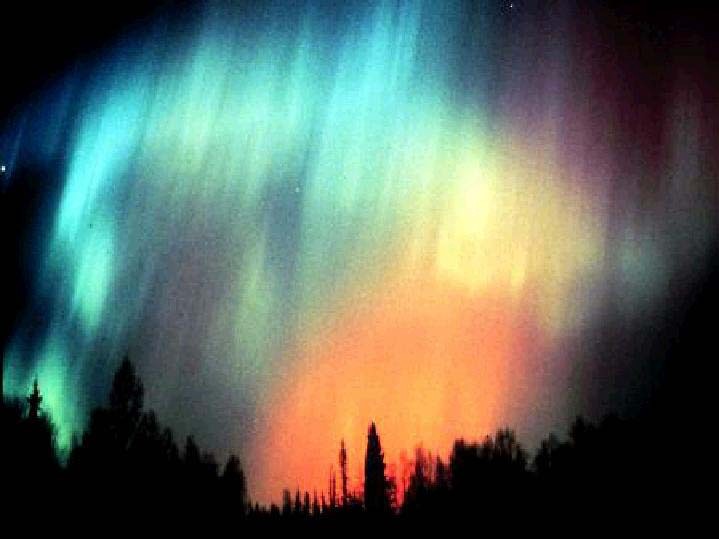 An extension or a part of the thermosphere. So technically, the ionosphere is not another atmospheric layer.
Free electrons
and ions tend
to recombine
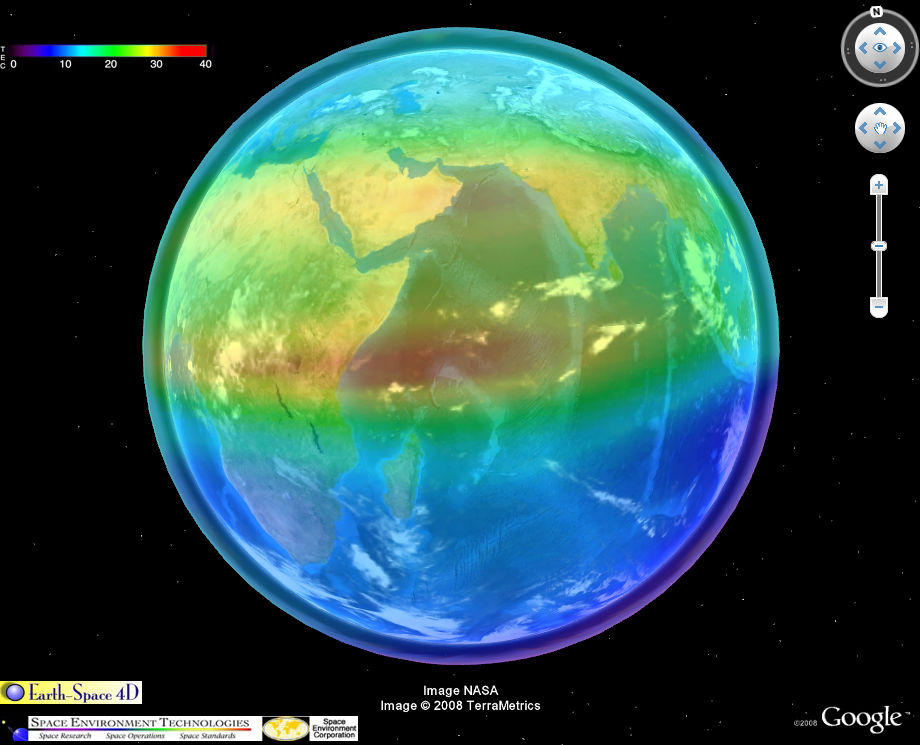 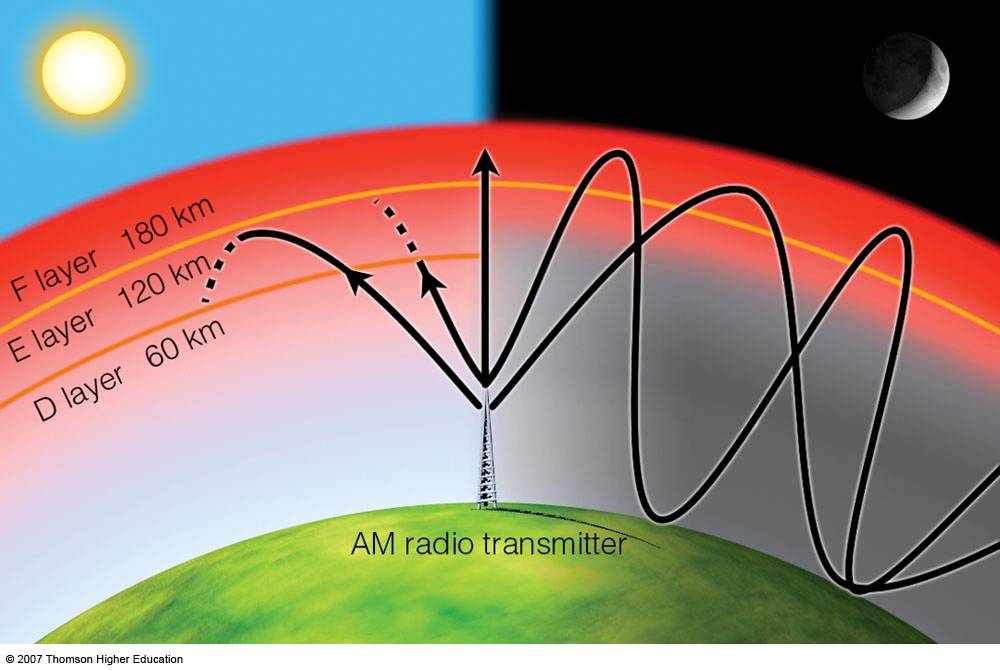 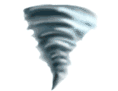 MENU
Atmospheric Layers
Exosphere
Exosphere



Highest layer of the atmosphere. The air is very thin here
Atoms and molecules escape into space
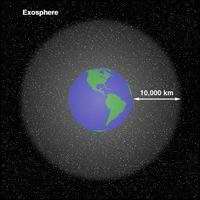 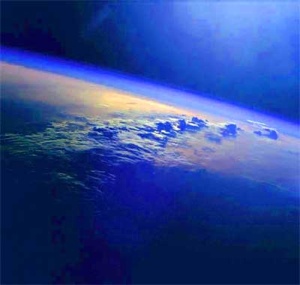 Atmospheric Layers Animation
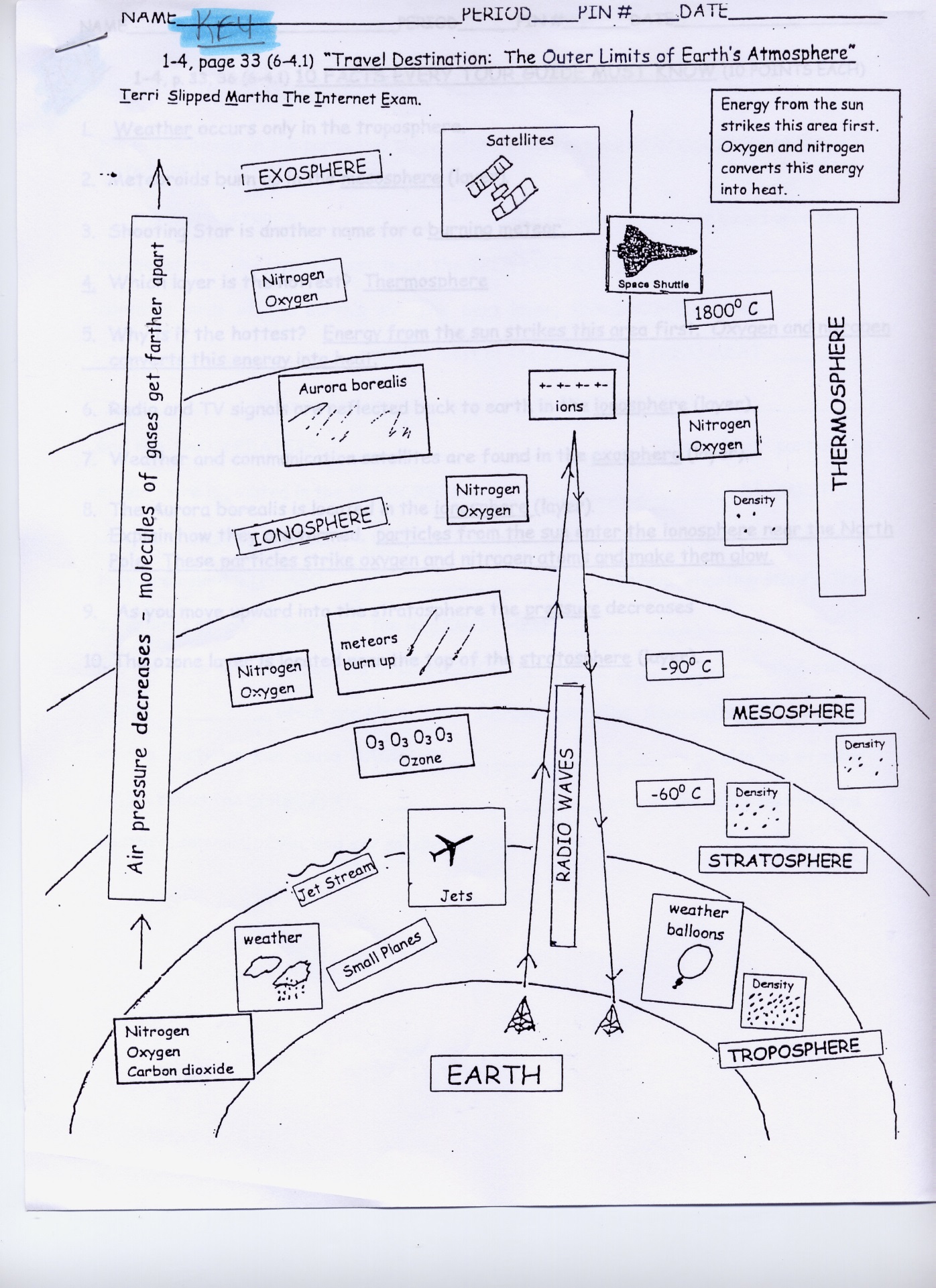 Earth's
Atmosphere